◆　建物被災チェックシート　◆　【点検時用　参考写真】
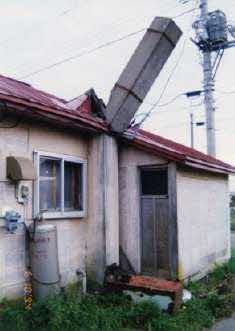 - 1 -
生じていない
生じている
ひどく生じている
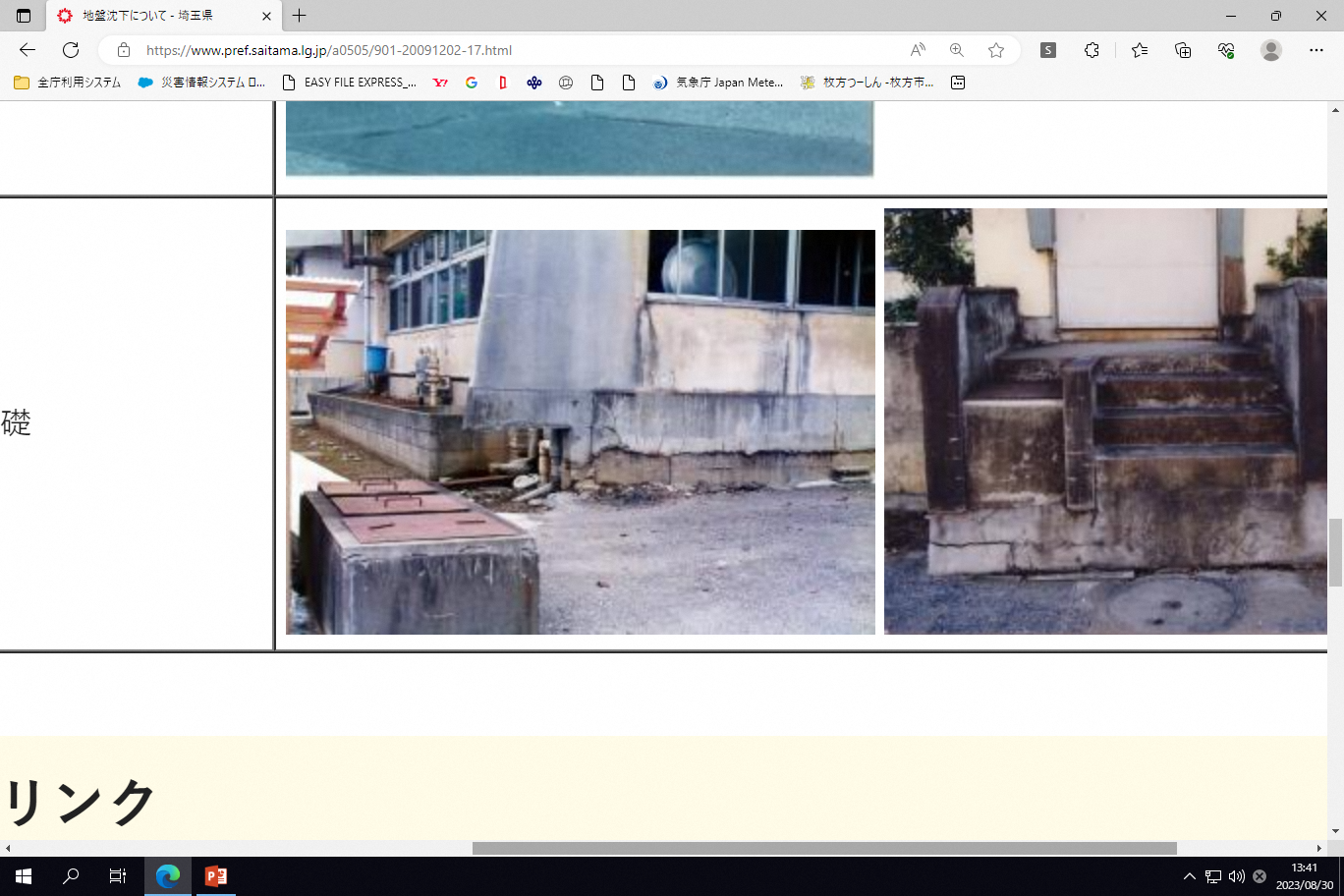 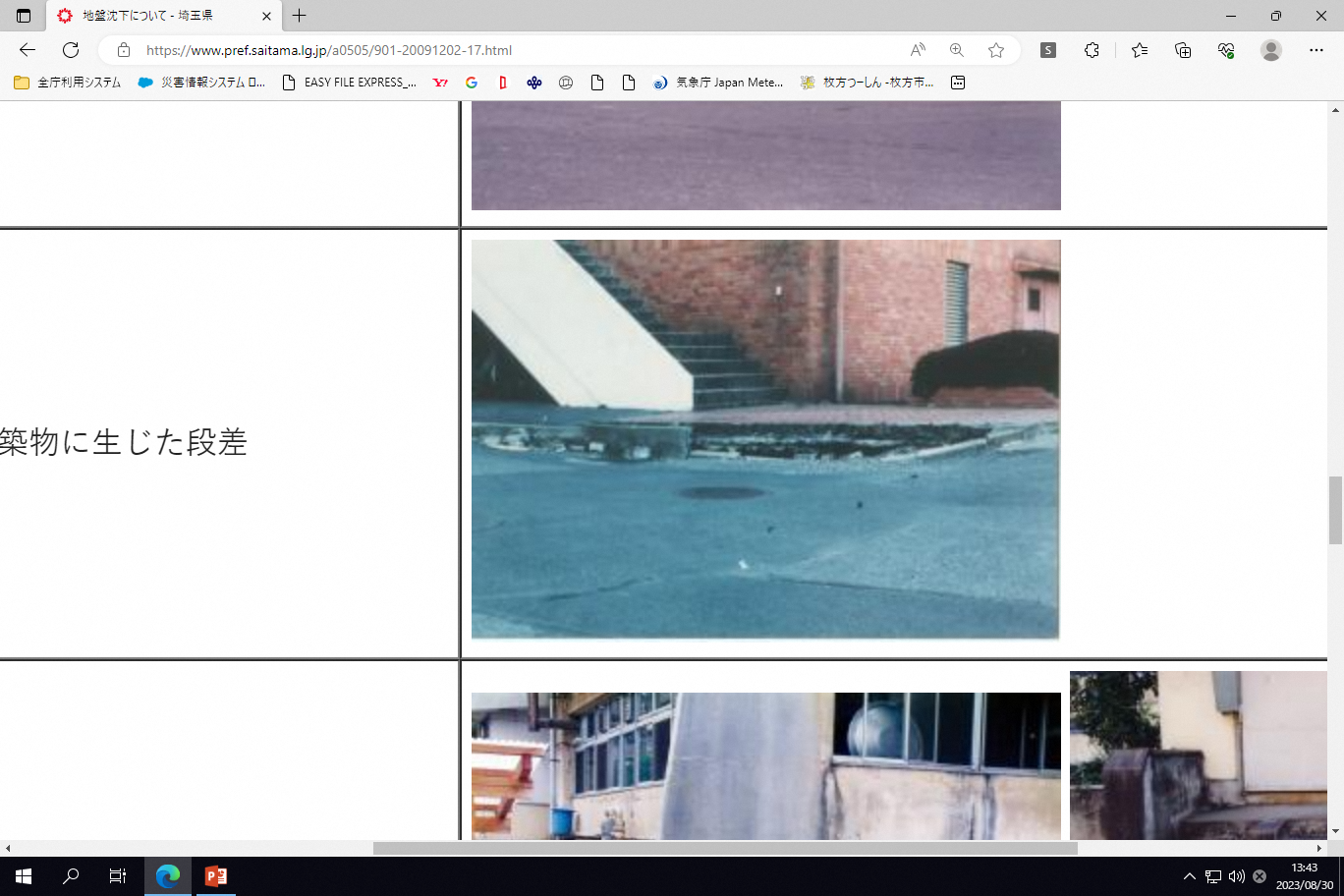 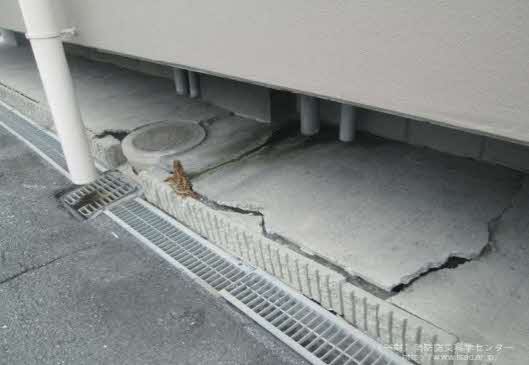 壊れていない（小さなひび割れ程度）
壊れているところがある
ひどく壊れている
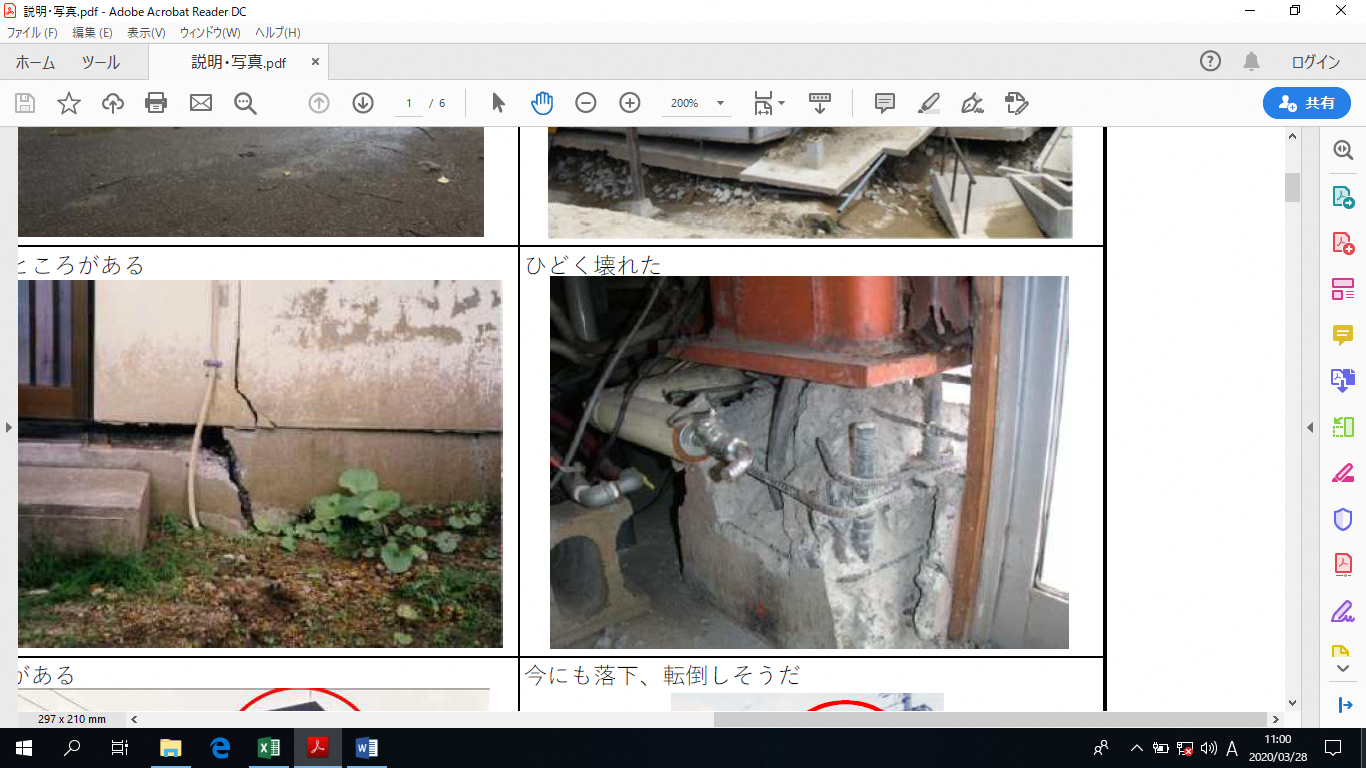 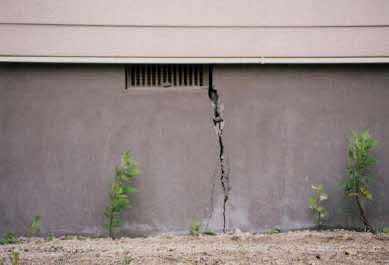 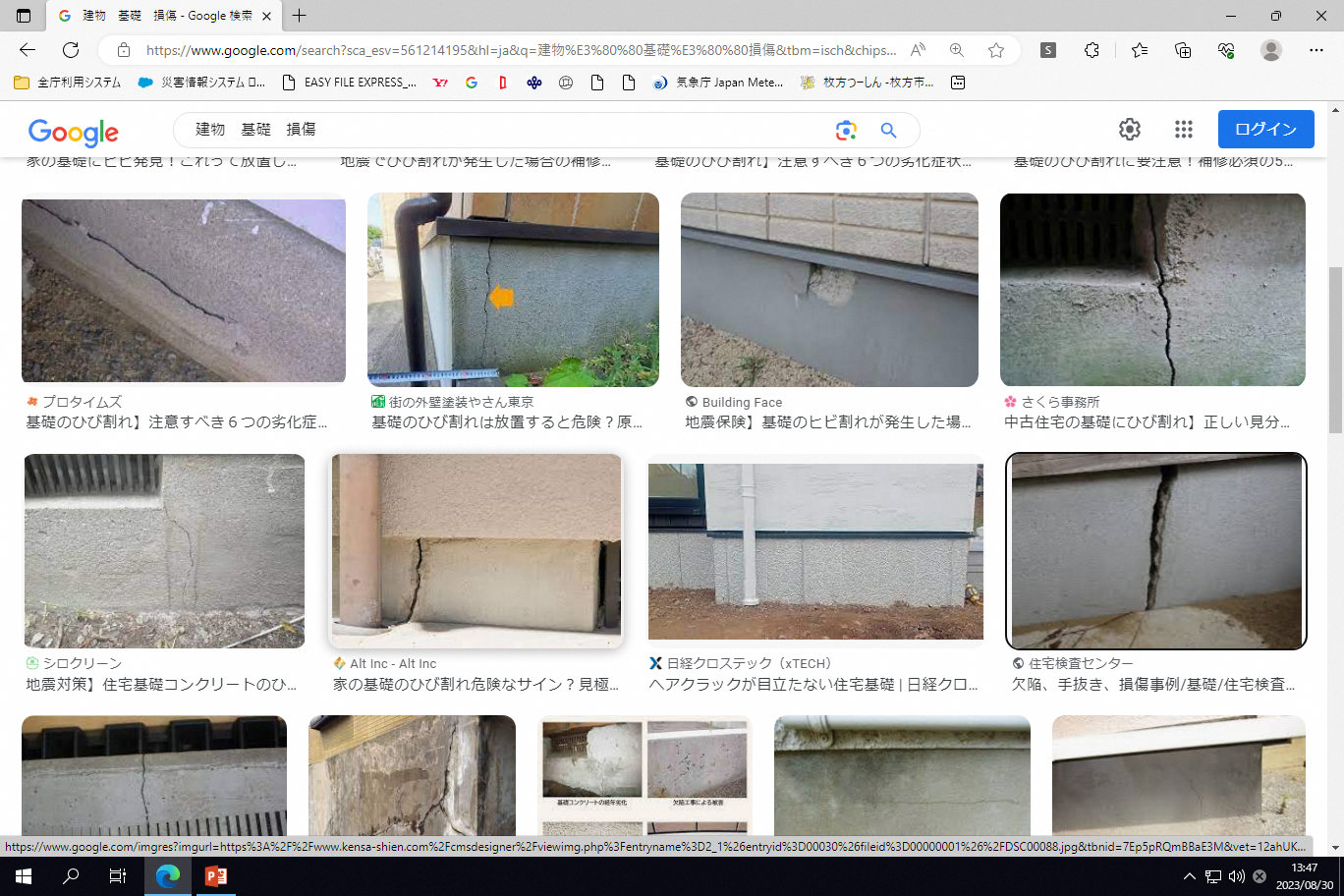 危険性がある(今にも転倒、落下しそうだ・
明らかに傾いている)
危険性がある(傾いている気がする)
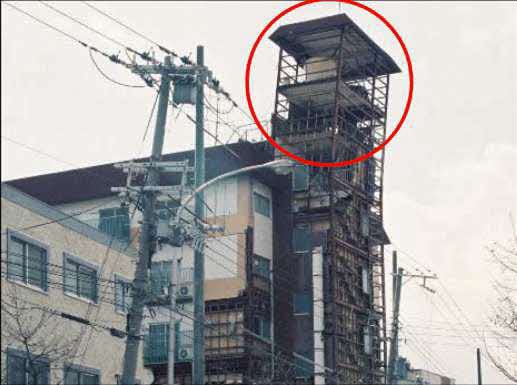 危険性はない
P65
◆　建物被災チェックシート　◆　【点検時用　参考写真】
- 2 -
危険性がある(今にも転倒、落下しそうだ・
明らかに傾いている)
危険性がある(傾いている気がする)
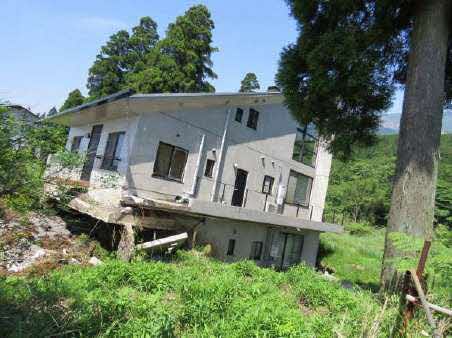 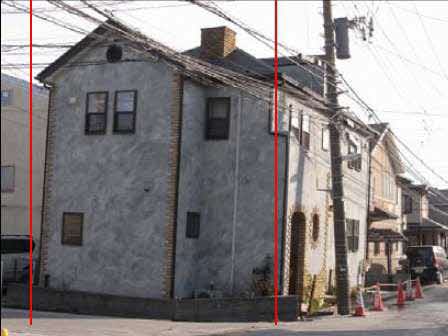 危険性はない
損傷はない
大部分の鉄筋が露出し変形するなどの
被害が大きい
大きなひび、歪みを生じたものがある
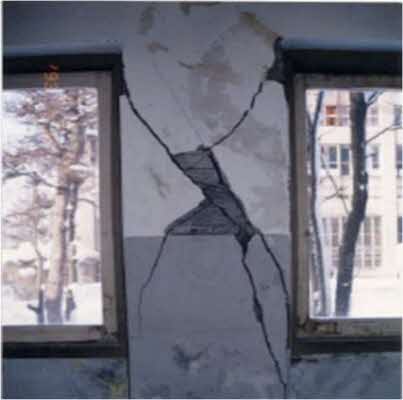 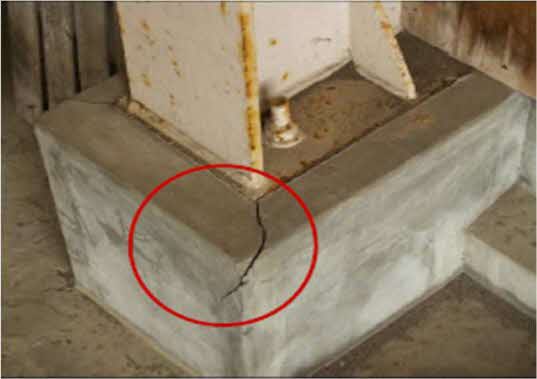 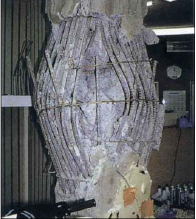 壊れていない
壊れている・落下している
大きく壊れている
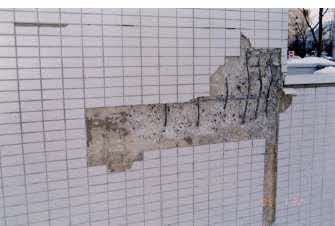 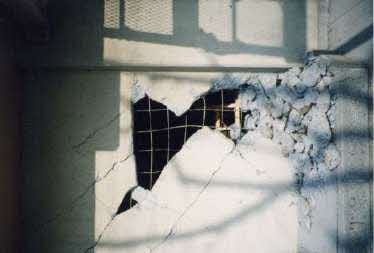 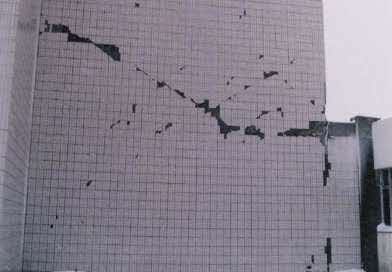 P66
◆　建物被災チェックシート　◆　【点検時用　参考写真】
- 3 -
斜めやX字状のひび割れがあり。
コンクリート等が剥落している
ひび割れがあるがコンクリート等の浮きや
剥落はない)
生じていない
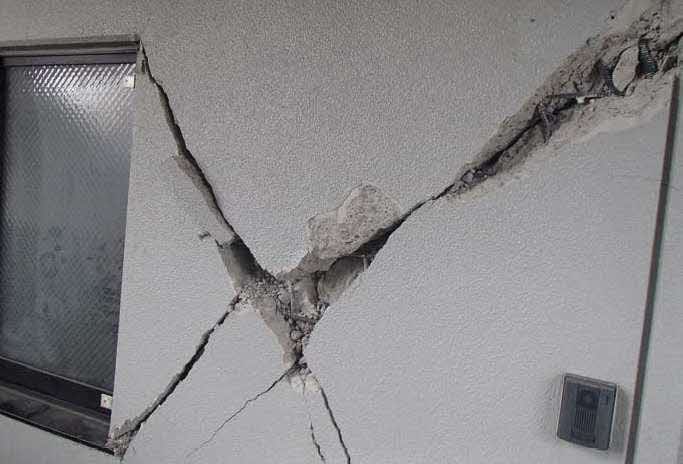 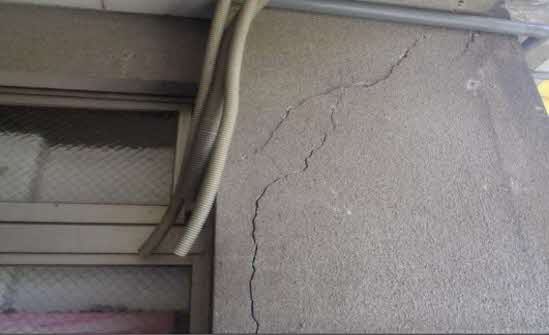 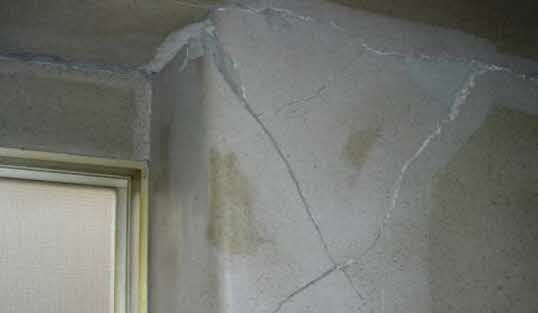 壊れている・落下している(出典：国土交通省HP)
大きく壊れている
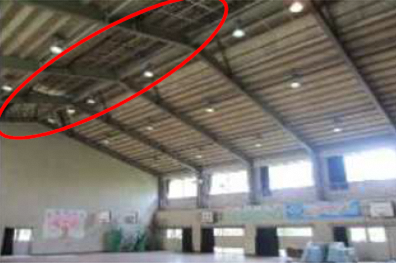 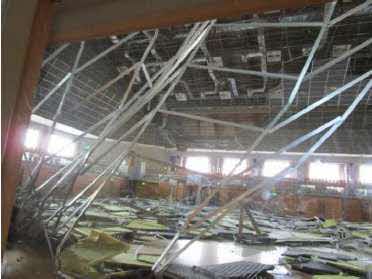 壊れていない
いいえ
－
ある
P67
◆　建物被災チェックシート　◆　【点検時用　参考写真】
- 4 -
少し傾いた、または沈下した
大きく傾いている
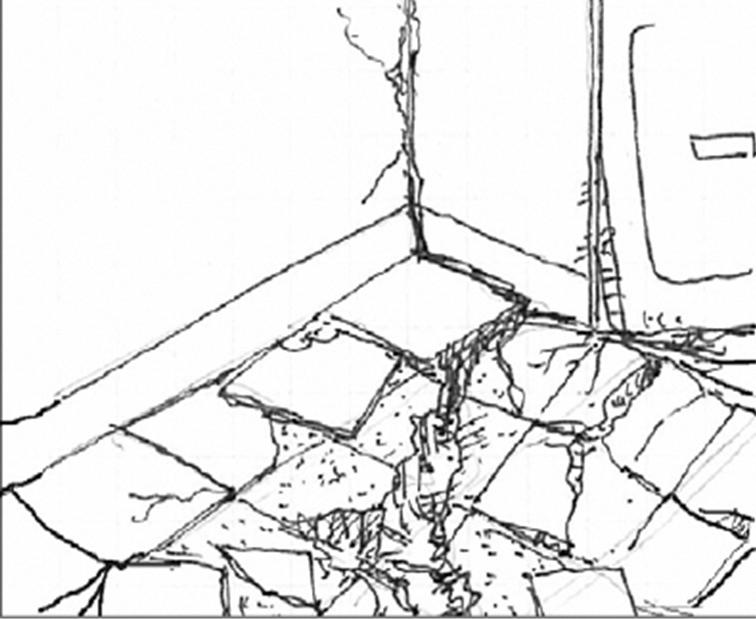 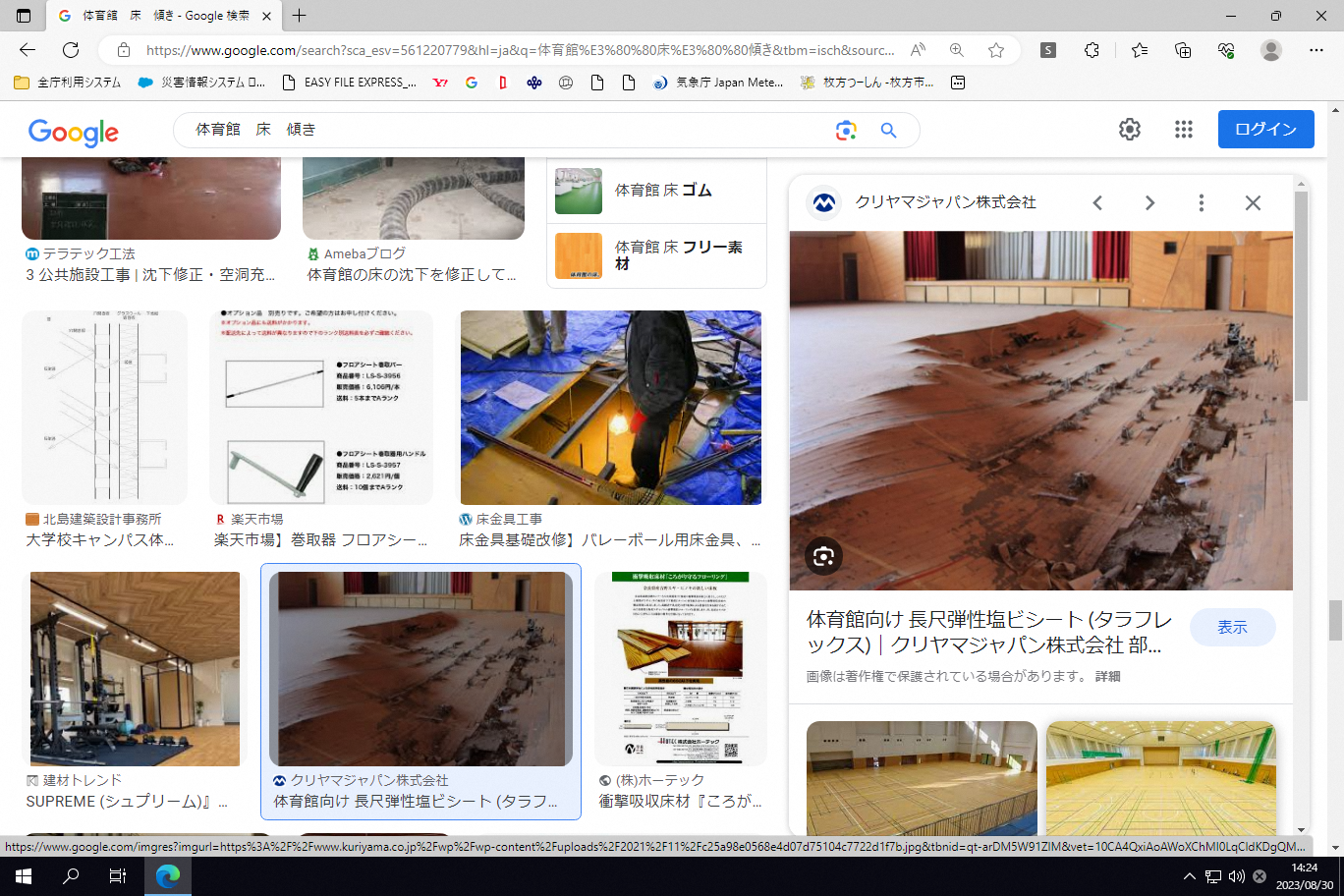 傾いていない
大きく壊れている・落下している
大きなひび割れがある一部落下している
壊れていない
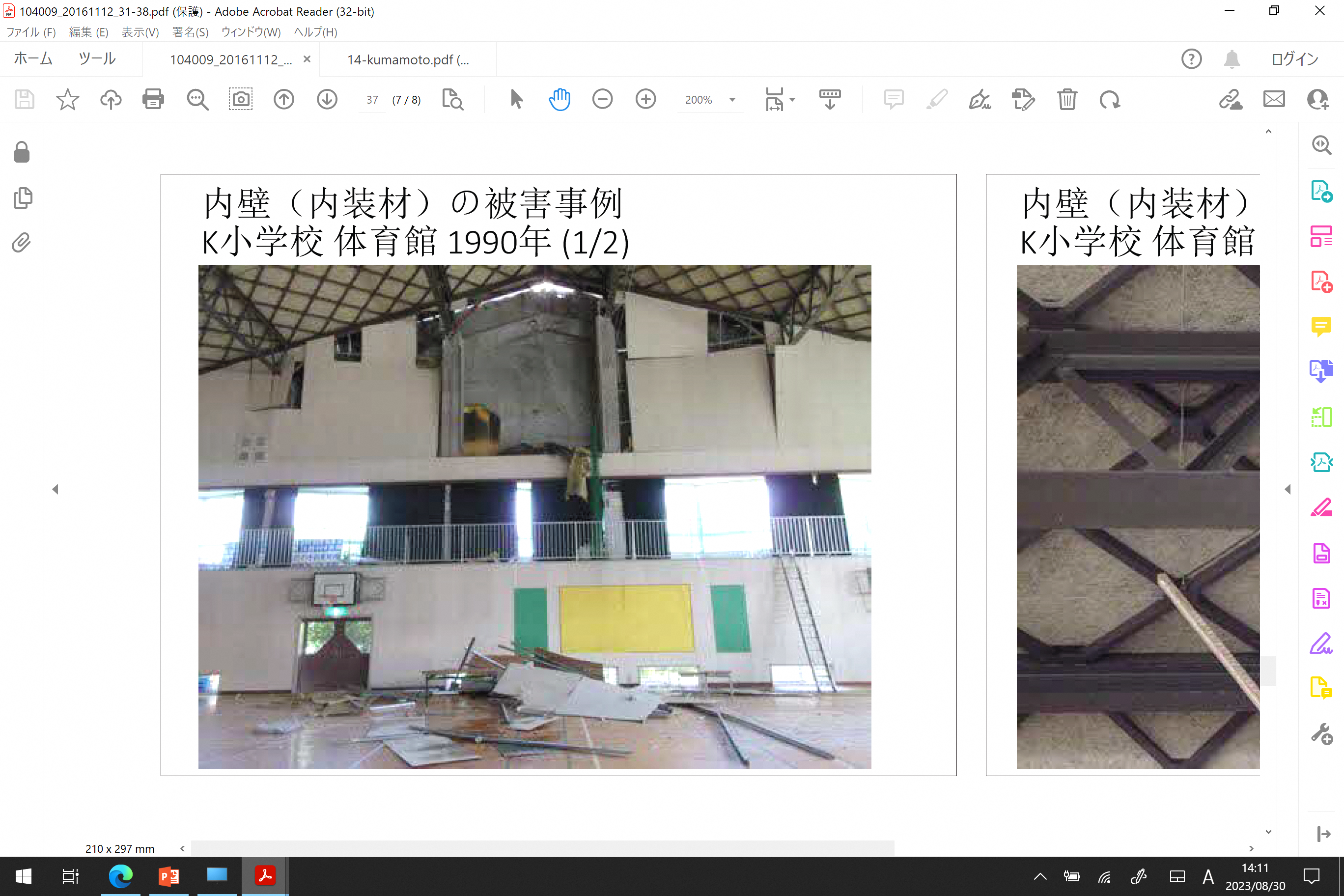 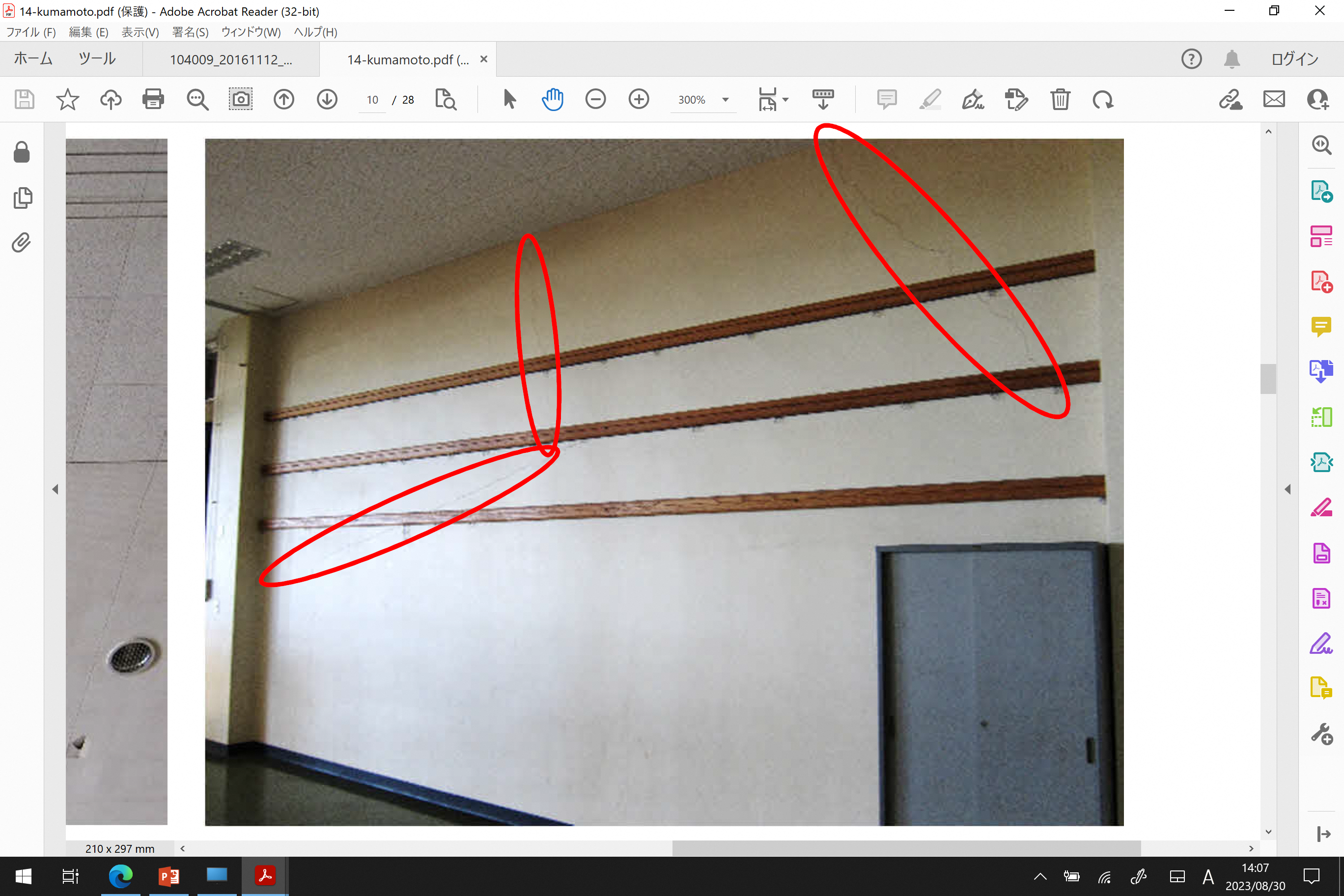 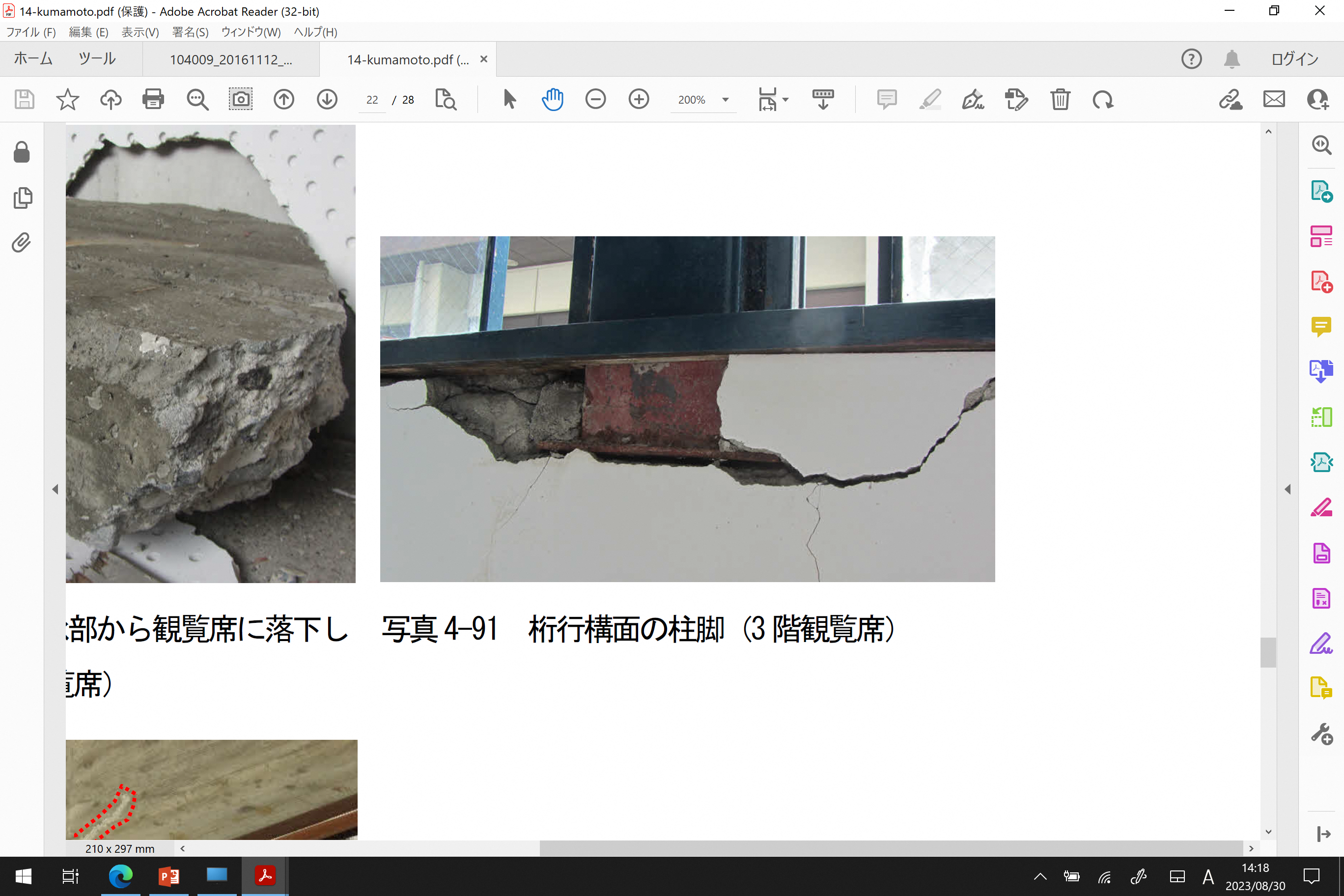 落下の危険性がある（部分的に落下している）
落下の危険性がある（今にも落下しそうだ）
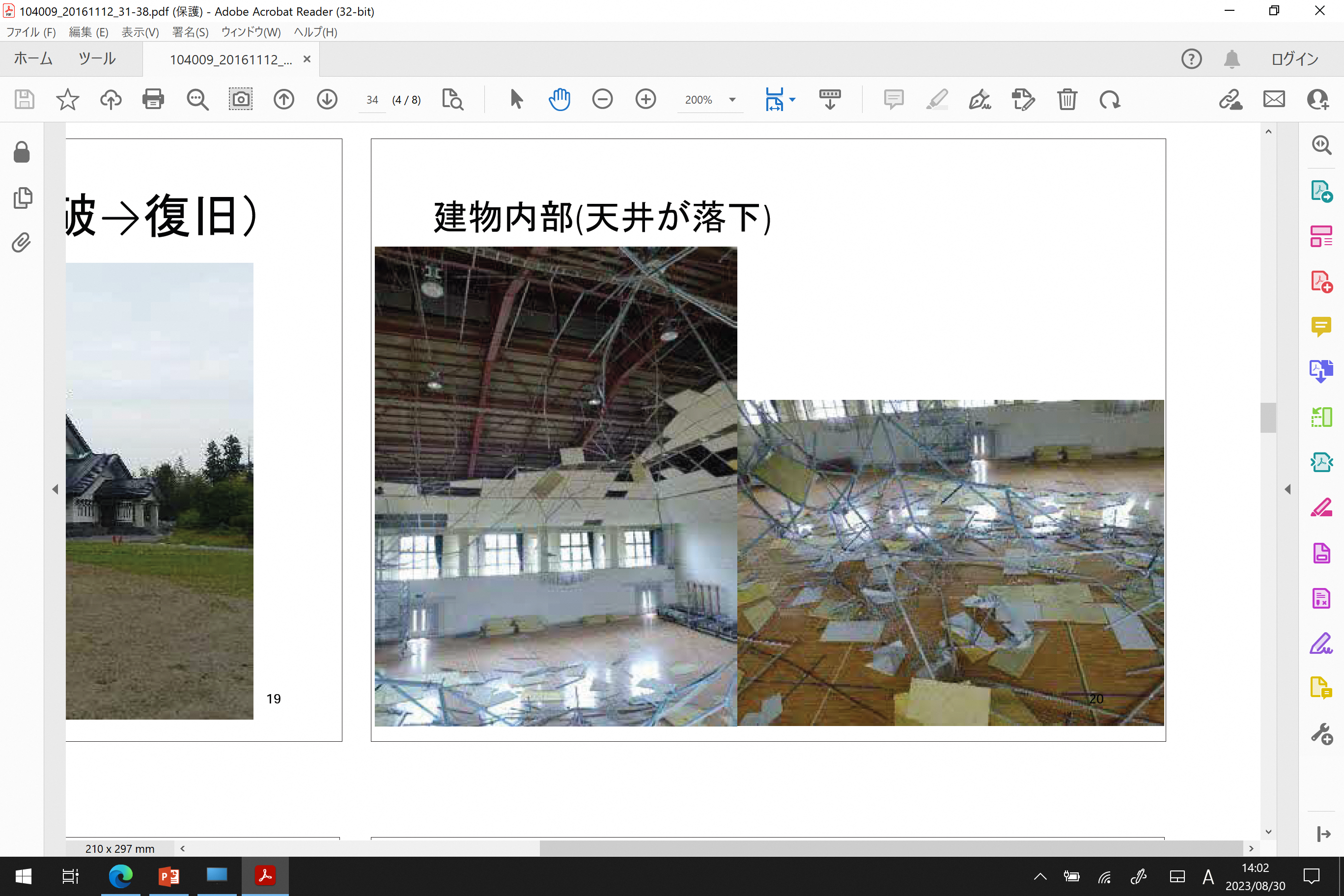 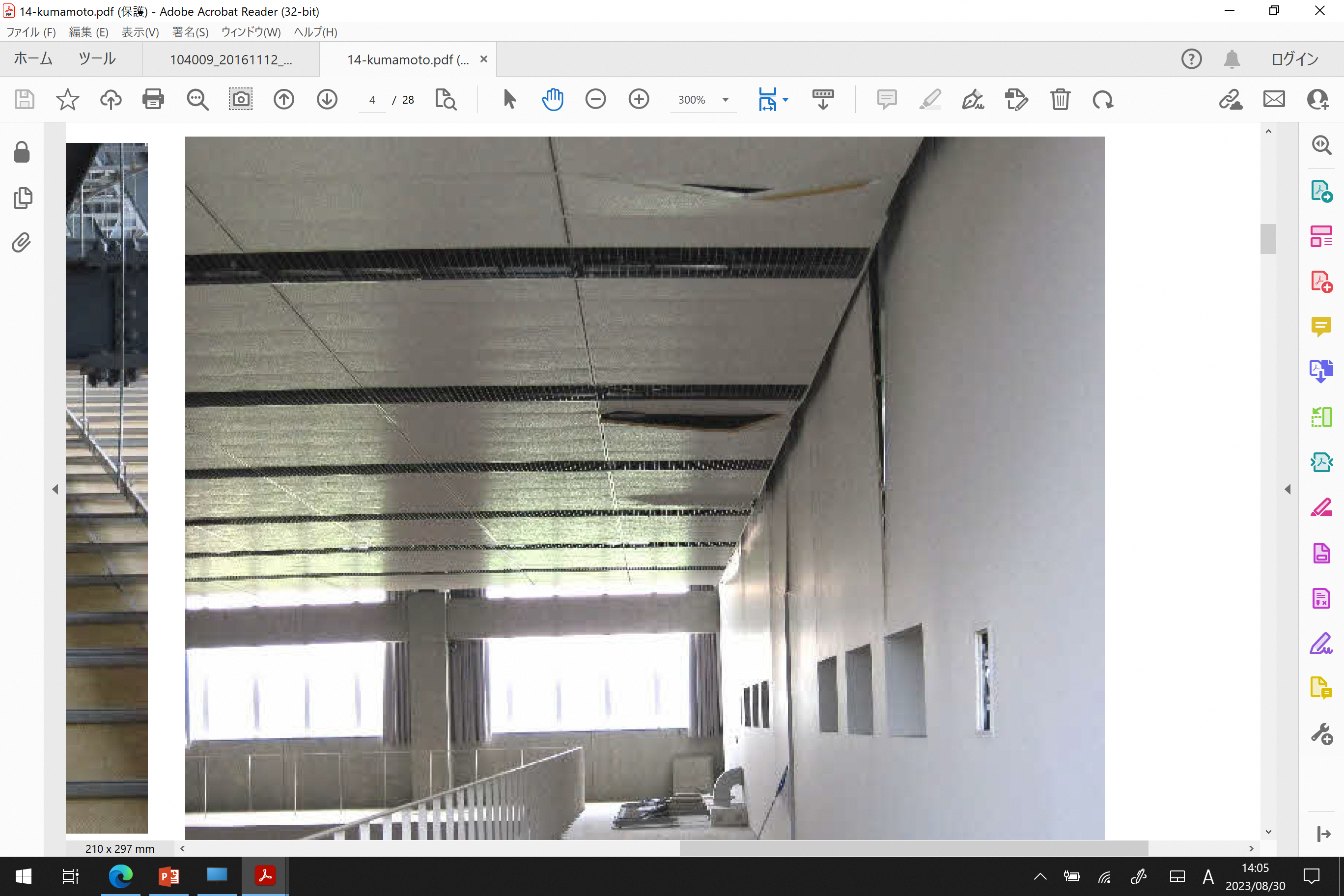 危険性が無い
（落下した後で今後落下の
危険性がない場合も含む）
P68